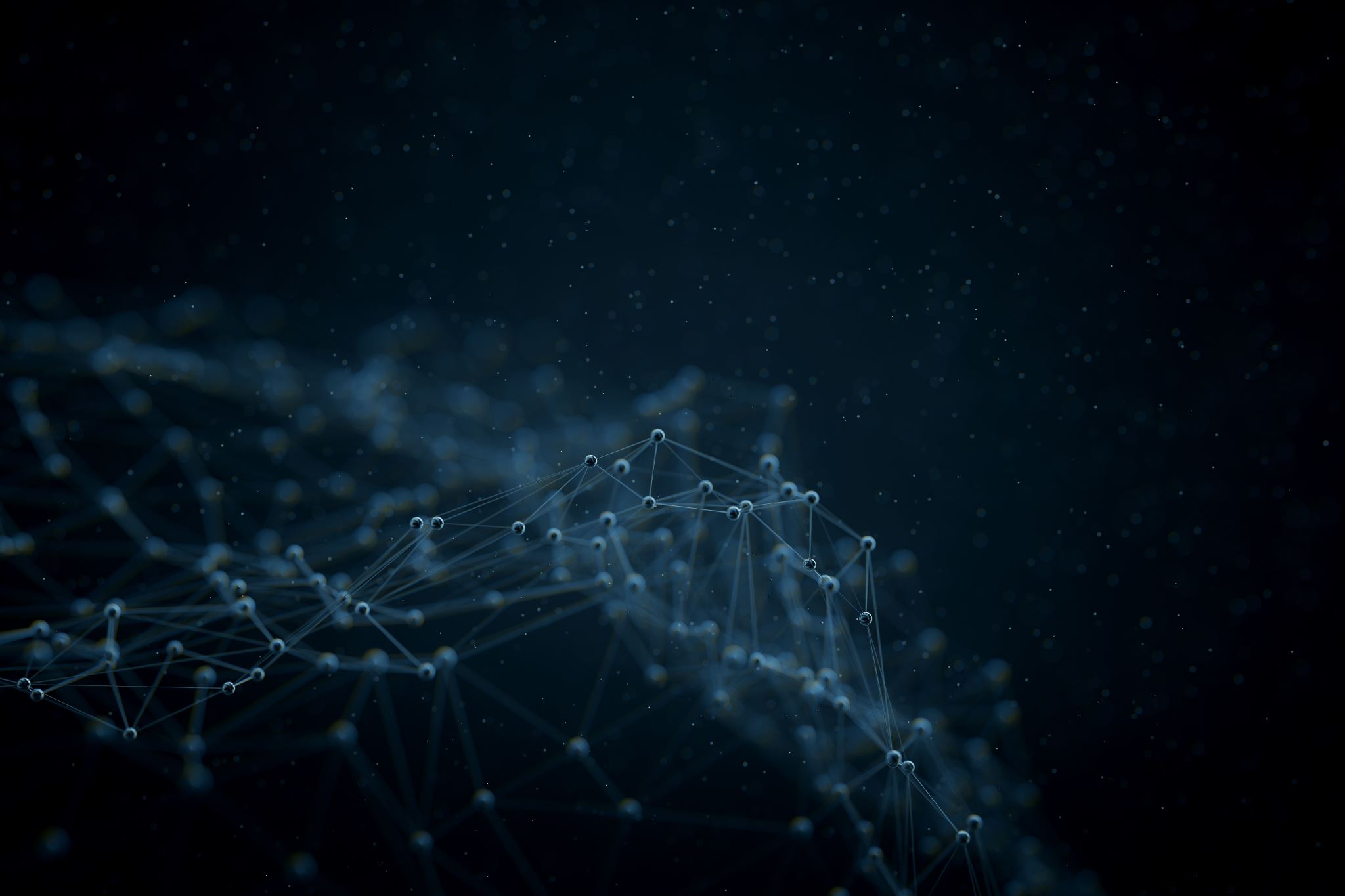 Since Jesus led me to the Rod
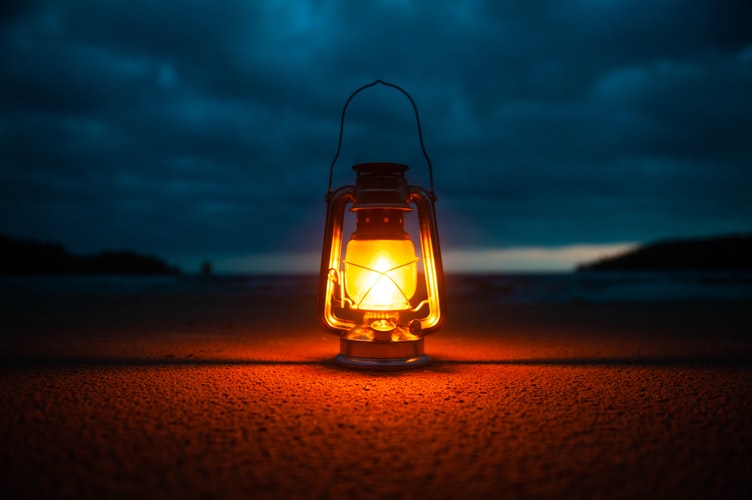 1Oh what a wonderful change has been wrought,
Since Jesus led me into the pure Rod.
Oh what great joy this sweet message has brought,
Since Jesus led me into the pure Rod.



Chorus:
Since Jesus led me to the Rod,
His sweet pure Rod, His sweet pure Rod.
It lit my soul, and I answered the call,
My loving Saviour, He ransomed my soul.
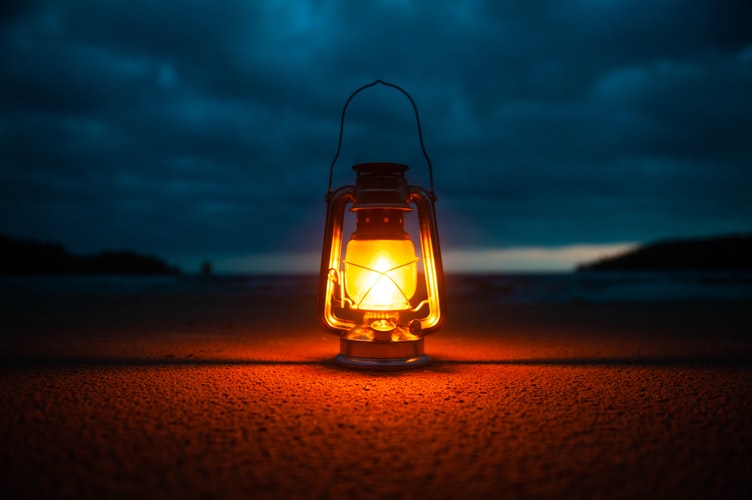 2Striving to overcome my lukewarmness,
I am applying the salve of the Rod.
For to inherit the Kingdom’s fullness,
I am applying the salve of the Rod.


Chorus:
Since Jesus led me to the Rod,
His sweet pure Rod, His sweet pure Rod.
It lit my soul, and I answered the call,
My loving Saviour, He ransomed my soul.
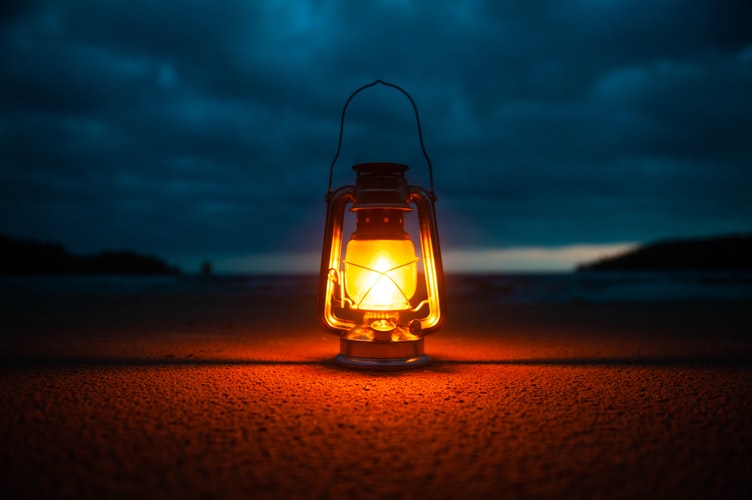 3I’ll dwell in that blissful city, I know,
Since God has promised in the shepherd’s Rod.
And unto Zion the gentiles will flow,
Since God has promised in the shepherd’s Rod. 


Chorus:
Since Jesus led me to the Rod,
His sweet pure Rod, His sweet pure Rod.
It lit my soul, and I answered the call,
My loving Saviour, He ransomed my soul.